Influence of interactions on particle production induced by time-varying mass terms
[JHEP 1503 (2015) 113 (arXiv:1412.7442 [hep-ph])]

Seishi Enomoto   (Univ. of Warsaw)

  Collaborators  :	Olga Fuksińska  and  Zygmunt Lalak	 (UW)
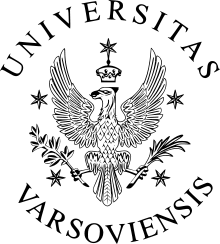 Outline
Introduction
Bogoliubov transformation law with interaction terms
Application to our model
Summary
20/4/2015
Seminar (Fundamental Interactions) @ UW
[Speaker Notes: Here is outline.
First of all, I’ll explain about this particle production effect, briefly.
Next I’ll mention about our study,
and finally, I’ll summarize.
OK, let’s move to introduction.]
1. Introduction
potential
))
))
Particle production from vacuum

It is known that a varying background causes production of particles

Oscillating Electric field    pair production of electrons
[E. Brezin and C. Itzykson, Phys. Rev. D 2,1191 (1970)]

Changing metric    gravitational particle production
[L. Parker,  Phys. Rev. 183, 1057 (1969)]
[L. H. Ford, Phys. Rev. D 35, 2955 (1987)]

Oscillating inflaton    (p)reheating
[L. Kofman, A. D. Linde, A. A. Starobinsky, Phys. Rev. Lett. 73, 3195 (1994)]
[L. Kofman, A. D. Linde, A. A. Starobinsky, Phys. Rev. D 56, 3258 (1997)]
background
20/4/2015
Seminar (Fundamental Interactions) @ UW
[Speaker Notes: Now, it is known that particle production from vacuum happens if a background is changing.]
ENERGY
(massless point)
20/4/2015
Seminar (Fundamental Interactions) @ UW
plane wave
expansion:
plane wave
creation/annihilation op.
20/4/2015
Seminar (Fundamental Interactions) @ UW
20/4/2015
Seminar (Fundamental Interactions) @ UW
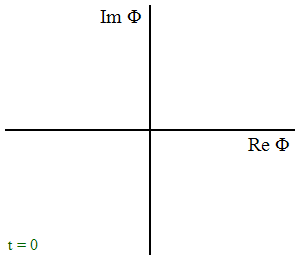 Potential Energy

Initial Kinetic Energy
＝
20/4/2015
Seminar (Fundamental Interactions) @ UW
massless point
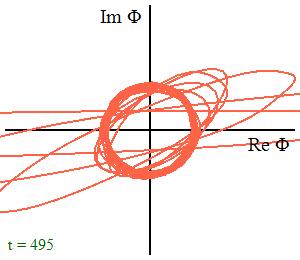 20/4/2015
Seminar (Fundamental Interactions) @ UW
Our focus

How do (quantum) interaction terms affect particle production?
Usually production rates are calculated in the purely classical background
  We would like to estimate the contribution of the quantum interaction term
classical
classical
quantum
classical
quantum
classical
quantum
quantum
20/4/2015
Seminar (Fundamental Interactions) @ UW
[Speaker Notes: We want to know not only green effect but also purple effect.]
classical
classical
quantum
quantum
quantum
massless
classical
Production doesn’t happen…?
Production may  happen
20/4/2015
Seminar (Fundamental Interactions) @ UW
[Speaker Notes: But later in this talk, I will show that all particles are produced.]
2. Bogoliubov transformation law				 with interaction terms
20/4/2015
Seminar (Fundamental Interactions) @ UW
[Speaker Notes: Since this quantity is in-in state, so maybe the most familiar method is Schwinger-Keldysh formalism. 
Next I will explain this with a simple example.]
mass, 
c-number
source,
operator
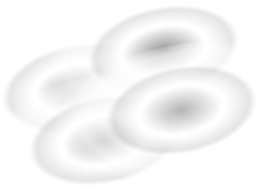 x
+
x
20/4/2015
Seminar (Fundamental Interactions) @ UW
[Speaker Notes: In order to explain how to calculate, let’s consider by a simple example, using a scalar case.]
plane wave
creation/annihilation op.
20/4/2015
Seminar (Fundamental Interactions) @ UW
(usual) Bogoliubov tfn law
Interaction effects
20/4/2015
Seminar (Fundamental Interactions) @ UW
20/4/2015
Seminar (Fundamental Interactions) @ UW
[Speaker Notes: So, even if beta is zero, particle production can be happened due to interaction effect.]
(usual) Bogoliubov tfn law
Interaction effects
20/4/2015
Seminar (Fundamental Interactions) @ UW
3. Application to our model
***	  source terms
20/4/2015
Seminar (Fundamental Interactions) @ UW
(* eigen vector for helicity)
(* phase)
20/4/2015
Seminar (Fundamental Interactions) @ UW
20/4/2015
Seminar (Fundamental Interactions) @ UW
anti-particle
diagrams
x
20/4/2015
Seminar (Fundamental Interactions) @ UW
20/4/2015
Seminar (Fundamental Interactions) @ UW
Trajectory:
Background
Number densities
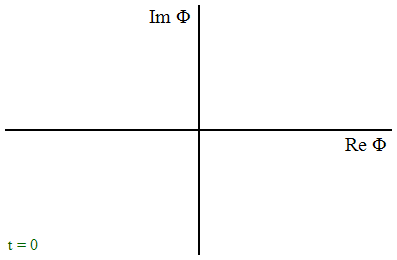 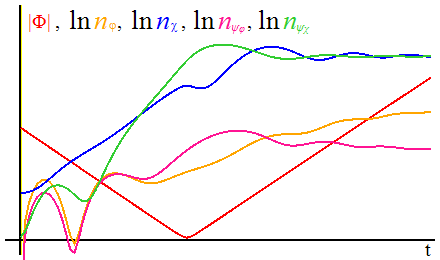 10 e-3
10 e-4
Distributions
20/4/2015
Seminar (Fundamental Interactions) @ UW
Trajectory:
Background
Number densities
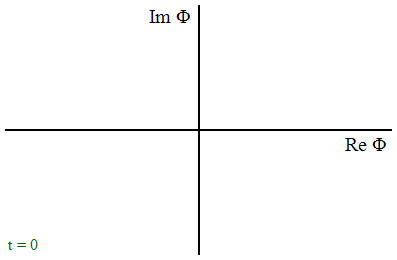 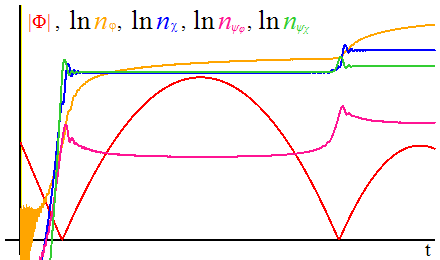 10 e-2
10 e-3
10 e-4
Distributions
20/4/2015
Seminar (Fundamental Interactions) @ UW
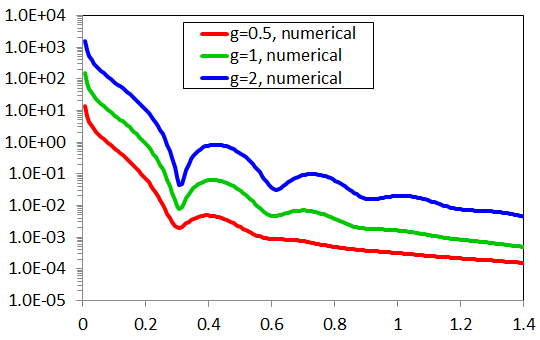 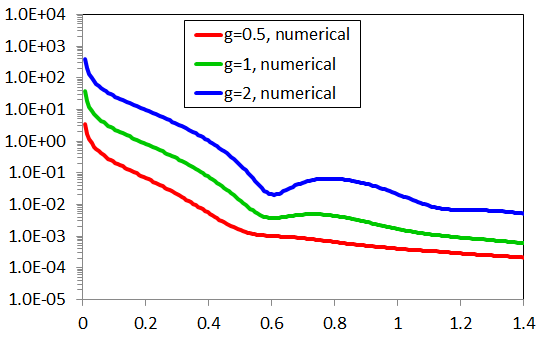 momentum
momentum
20/4/2015
Seminar (Fundamental Interactions) @ UW
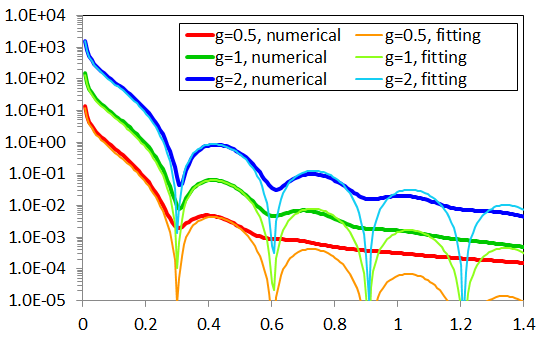 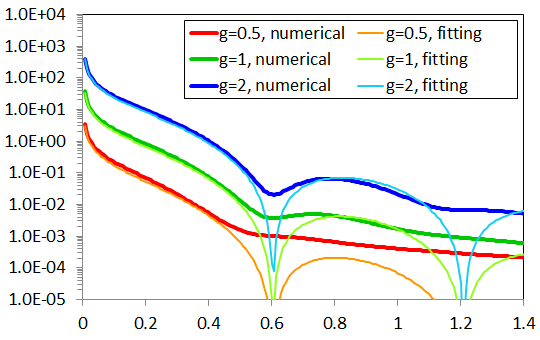 momentum
momentum
Perturbative suppression factor
Equilibrium distribution
Time evolution part
20/4/2015
Seminar (Fundamental Interactions) @ UW
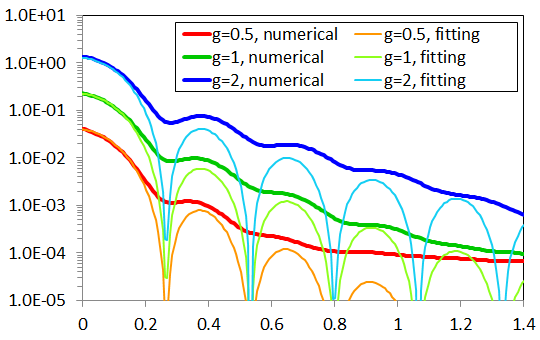 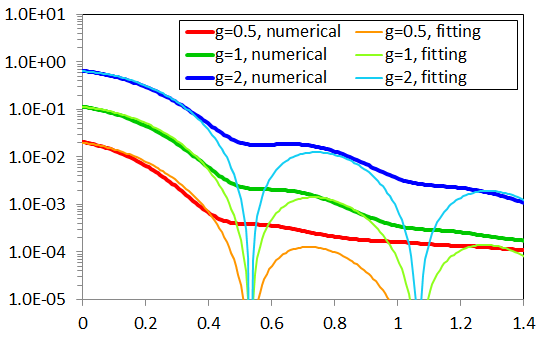 momentum
momentum
Perturbative suppression factor
Equilibrium distribution
Time evolution part
20/4/2015
Seminar (Fundamental Interactions) @ UW
4. Summary
20/4/2015
Seminar (Fundamental Interactions) @ UW